HANDLING EXCEPTIONS
Exception
Handling Exception adalah Penanganan pesan kesalahan  pada saat run time

Pesan kesalahan  dibagi 2 yaitu :
Predifined exception (Kesalahan oracle)
 User predefined exception (Kesalahan user)

Jika exception muncul dan tidak ditangani maka program akan dihentikan, namun jika ditangani maka alur program diarahkan ke exception handler.
Contoh Exception(1a)
SET SERVEROUTPUT ON
DECLARE
nama employees.last_name%type;
BEGIN
SELECT last_name INTO nama FROM employees
WHERE employee_id = 309;
DBMS_OUTPUT.PUT_LINE ('nama');
END;

DECLARE
*
ERROR at line 1:
ORA-01403: no data found
ORA-06512: at line 4
Contoh Exception(1b)
SQL> DECLARE
  2  nama employees.last_name%type;
  3  BEGIN
  4  SELECT last_name INTO nama FROM employees
  5  WHERE employee_id = 309;
  6  DBMS_OUTPUT.PUT_LINE ('nama');
  7  EXCEPTION
  8  WHEN NO_DATA_FOUND THEN
  9  DBMS_OUTPUT.PUT_LINE ('TIdak Ditemukan Datanya dalam Database');
 10  END;

TIdak Ditemukan Datanya dalam Database
PL/SQL procedure successfully completed.
Contoh Exception(2a)
SQL> SET SERVEROUTPUT ON
SQL> DECLARE
  2  nama employees.last_name%type;
  3  BEGIN
  4  SELECT last_name INTO nama FROM employees WHERE first_name = 'John';
  5  DBMS_OUTPUT.PUT_LINE ('John ''s last name is : ' ||nama);
  6  END;
  
DECLARE
*
ERROR at line 1:
ORA-01422: exact fetch returns more than requested number of rows
ORA-06512: at line 4
Contoh Exception(2b)
S SQL> DECLARE
  2  nama employees.last_name%type;
  3  BEGIN
  4  SELECT last_name INTO nama FROM employees WHERE first_name = 'John';
  5  DBMS_OUTPUT.PUT_LINE ('John ''s last name is : ' ||nama);
  6  EXCEPTION
  7  WHEN TOO_MANY_ROWS THEN
  8  DBMS_OUTPUT.PUT_LINE ('Data lebih dari dari satu baris');
  9  END;
 10  /

Data lebih dari dari satu baris
PL/SQL procedure successfully completed.
Menangkap  Exception
Exception yang dibut oleh oracle  dapat ditangkap menggunakan syntax OTHERS.

Exception yang dibut oleh user  dapat ditangkap menggunakan  alur sebagai berikut :






Daftar Exception handling dapat dilihat pada slide berikut :
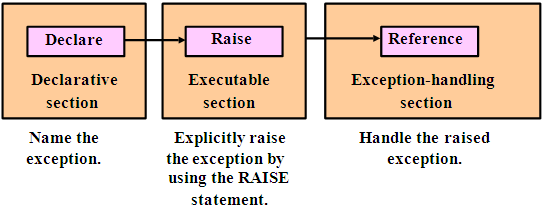 Code Exception
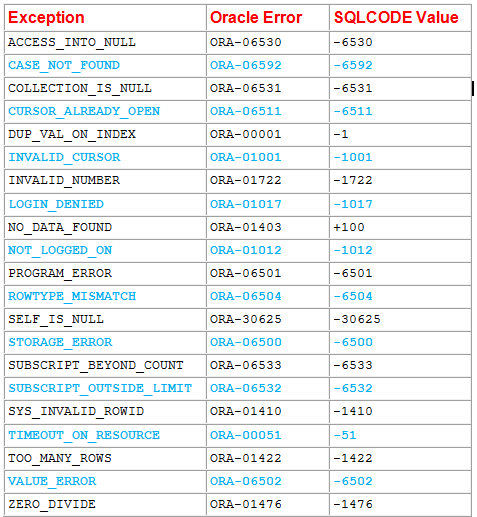 Name Exception
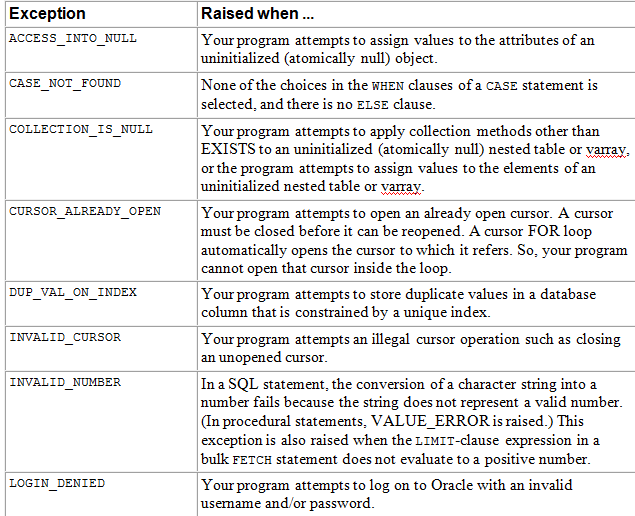 Name Exception
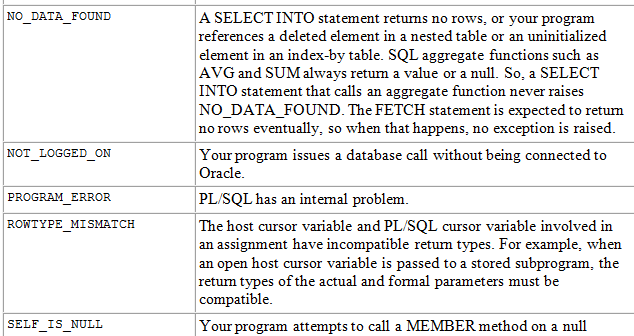 Name Exception
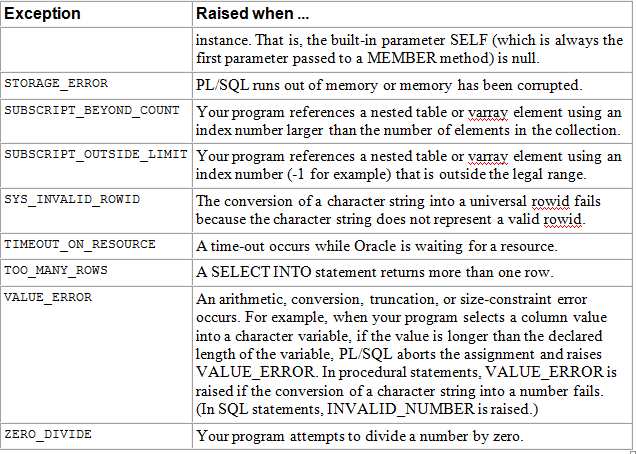 Contoh Others
SQL> DECLARE
  2  empno NUMBER;
  3  BEGIN
  4  SELECT employee_id INTO empno FROM employees ;
  5  DBMS_OUTPUT.PUT_LINE(empno);
  6  EXCEPTION
  7  WHEN NO_DATA_FOUND THEN
  8  DBMS_OUTPUT.PUT_LINE('Data Tidak Ditemukan');
  9  WHEN OTHERS THEN
 10  DBMS_OUTPUT.PUT_LINE('Terjadi Error yang Lain');
 11  END;
 12  /
Terjadi Error yang Lain
PL/SQL procedure successfully completed.
Menangkap Exception User
Syntax Raise
Raise_aplication_error(error number,message)

Dengan syntax diatas user/programmer dapat mendefinisikan sendiri pesan kesalahannya 

Angka yang boleh digunakan untuk mendefinisikan pesan kesalahan adalah -20000 s/d 20999
Contoh Raise
SQL> DECLARE
  2  nama VARCHAR2(100);
  3  gaji NUMBER;
  4  BEGIN
  5  SELECT last_name, salary INTO nama, gaji
  6  FROM employees WHERE employee_id = 100;
  7  IF gaji > 5000 THEN
  8  RAISE_APPLICATION_ERROR (-20500,'Gaji Kebanyakan');
  9  END IF;
 10  DBMS_OUTPUT.PUT_LINE(nama||' '||gaji);
 11  END;
 12  /
DECLARE
*
ERROR at line 1:
ORA-20500: Gaji Kebanyakan
ORA-06512: at line 8